CEOS Communications
2024 Update & Plans
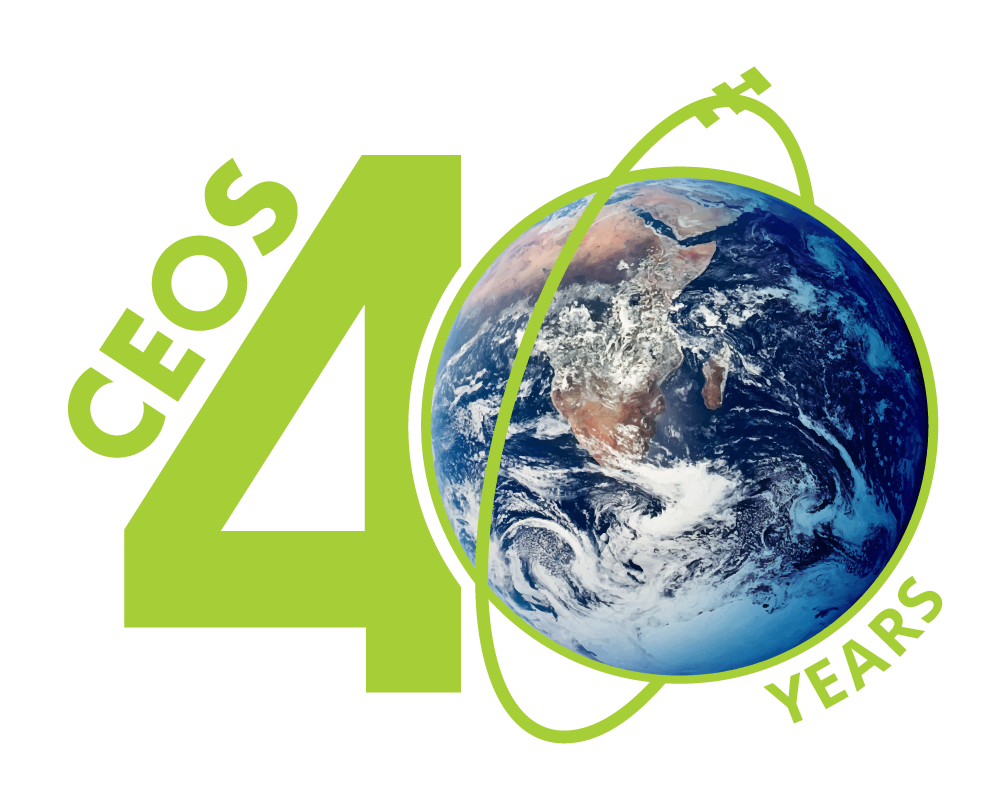 Dave Borges, NASA SEO
Agenda Item 8.3
SIT-39 2024, Tokyo, Japan
10th - 11th April 2024
2024 Campaigns
As per the Communication Strategy endorsed at the 2023 CEOS Plenary:
40th Anniversary of CEOS 
Reflect on past 40 years, and look to the future
EO for Biodiversity
Support CSA Chair Priority
Promote EETT White Paper & EO for Ecosystems
Greenhouse Gas Observations from Space 
Support JAXA SIT Chair Priority
Promote related deliverables and activities
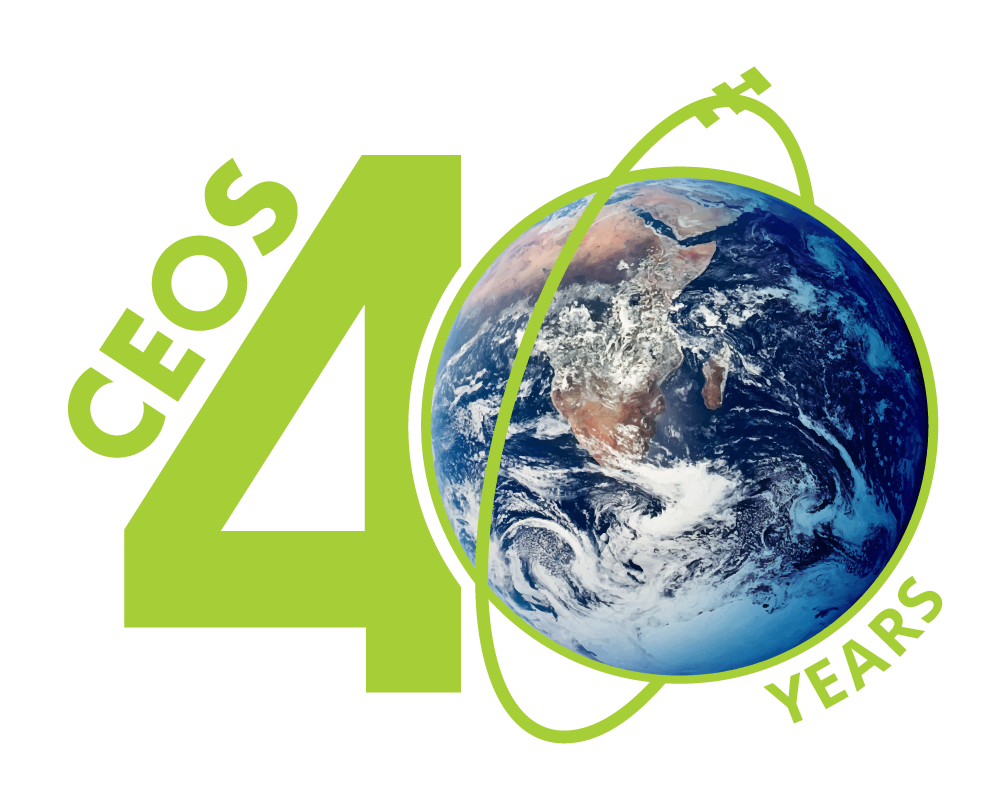 Feel free to use this badge throughout the year!
40th Anniversary of CEOS
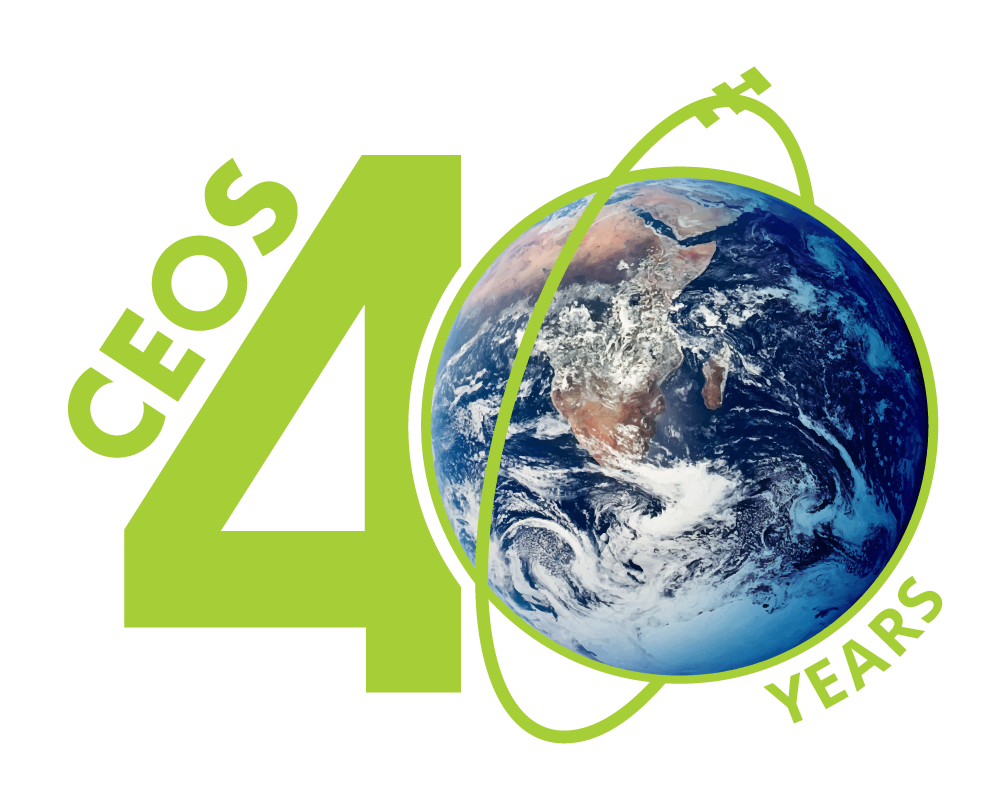 Planned activities:
“From the Archives” 
Tenth anniversary speech, Twentieth anniversary video
Other suggestions welcome
Storymap of Plenary over the years
With group photos & major milestones
Please help us get copies of group photos from the earlier plenaries!
‘Faces of CEOS’ Video
Interviews with CEOS Principals
Asking for support from Agencies media departments to put together a high quality video (more information here)
+ more!
Feel free to use this badge throughout the year!
Impact of CEOS
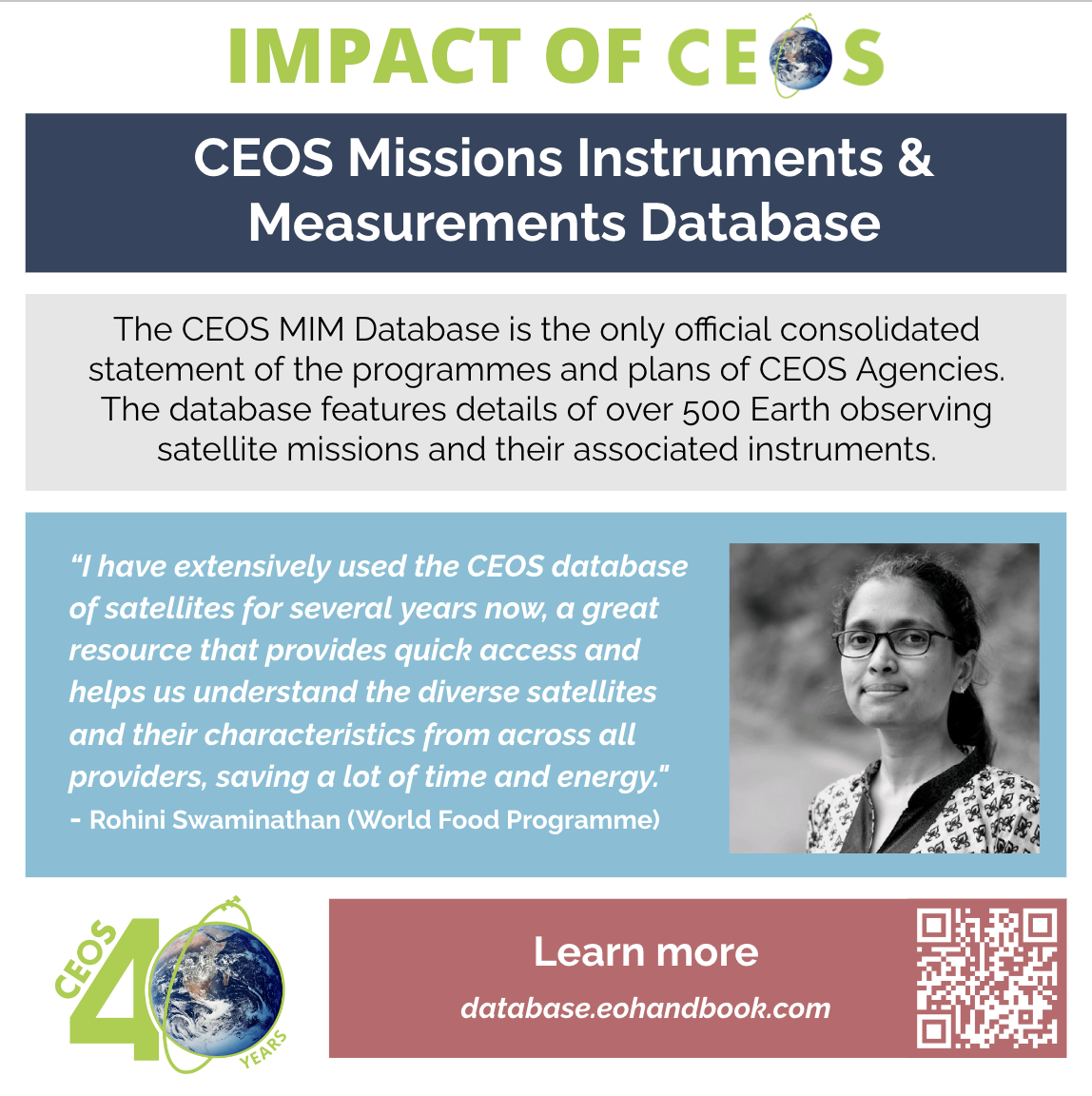 Capturing our Impact →
Focus on the four key CEOS Priorities
Branch out to each CEOS Entity
Simple survey method
Will reach out after SIT-39
On the Rise: Social Media metrics
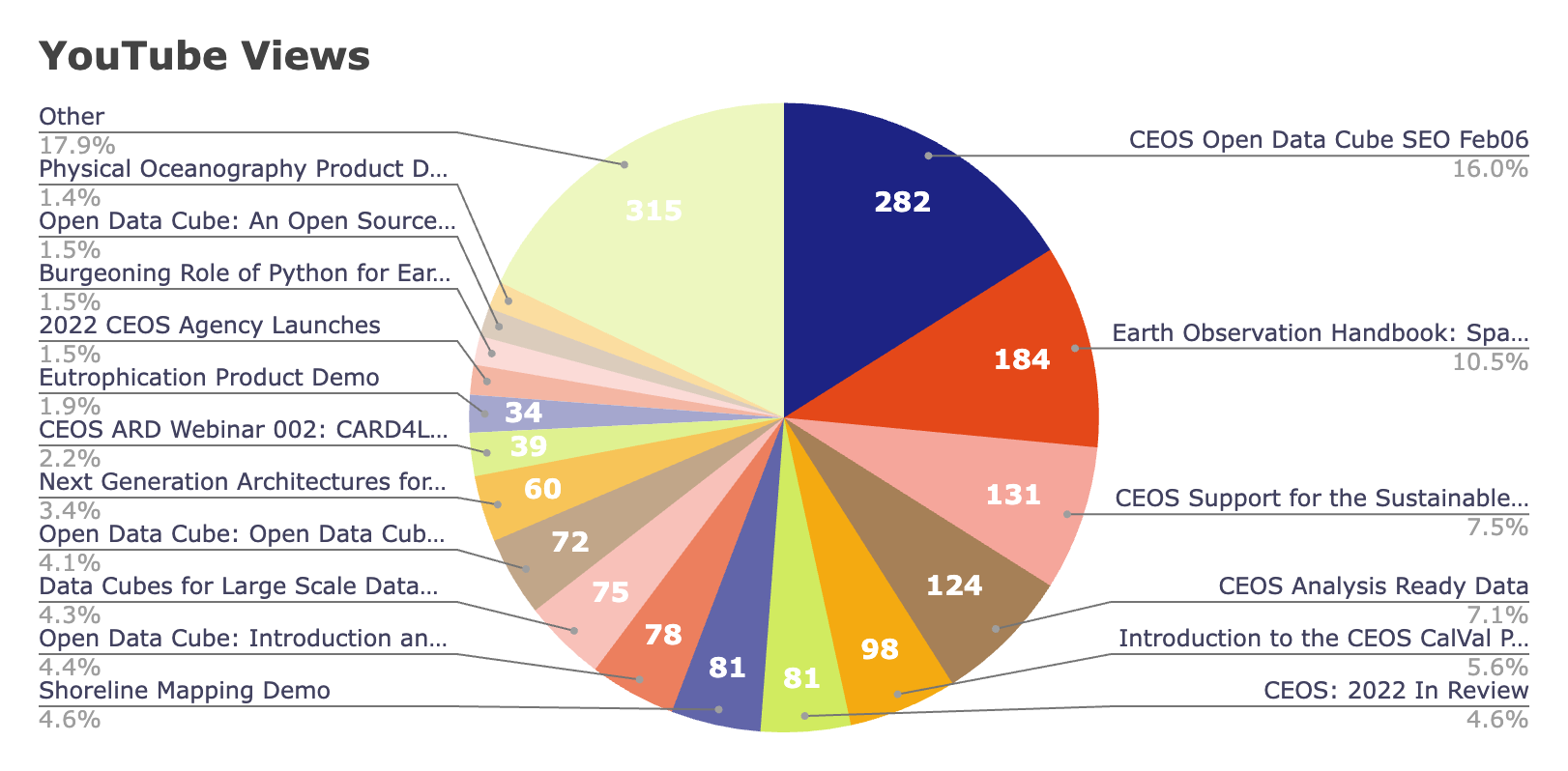 Coming Soon!
New CEOS Lapel pins
Total views: 1789
Total watch time: 67.4 hours
(over 12 months)
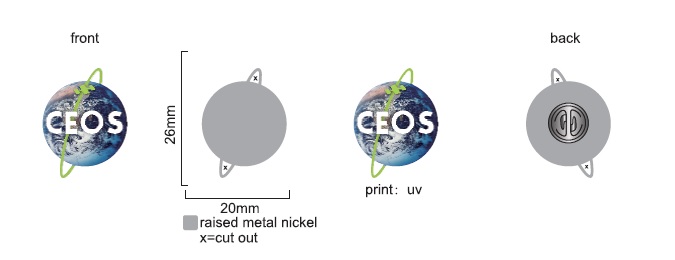 CEOS Outreach Efforts
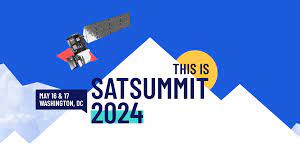 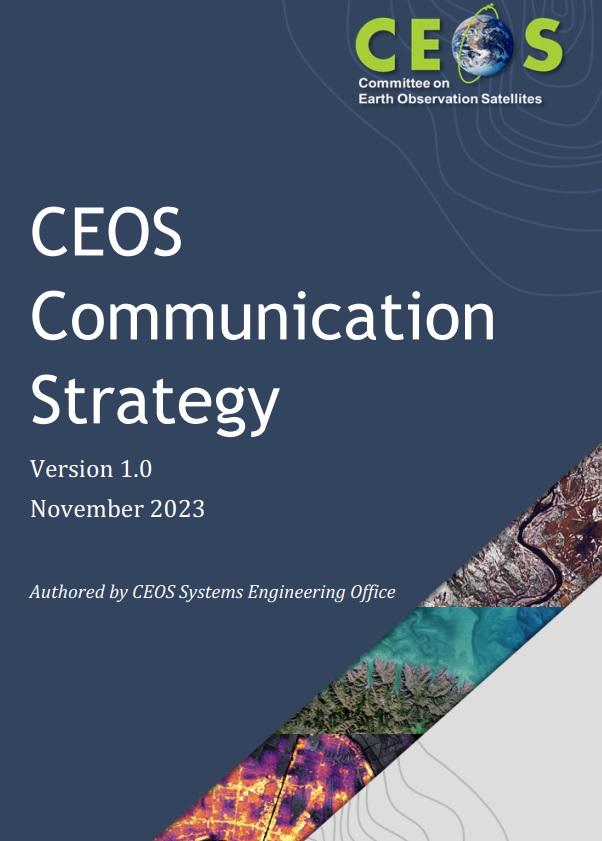 SatSummit 2024
Washington, D.C.
16-17 May


IGARSS 2024: CEOS Booth
Athens Greece
7-12 July

GEO Week 2025
Location TBD
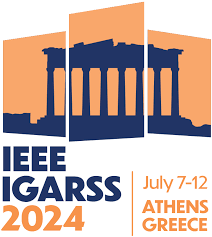 Learn more about CEOS
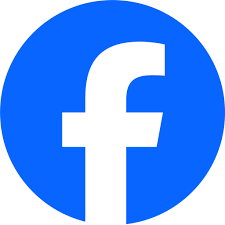 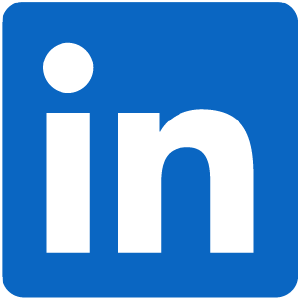 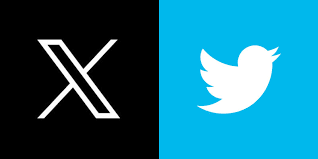 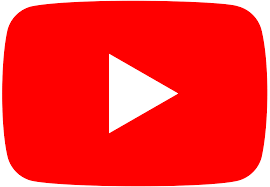 Twitter: @CEOSdotORG
Facebook: @socialceos
LinkedIn: @CEOSdotORG
YouTube: @CEOSdotORG
CEOS Communications Quarterly Revisit
Quarterly Newsletter Mailing list
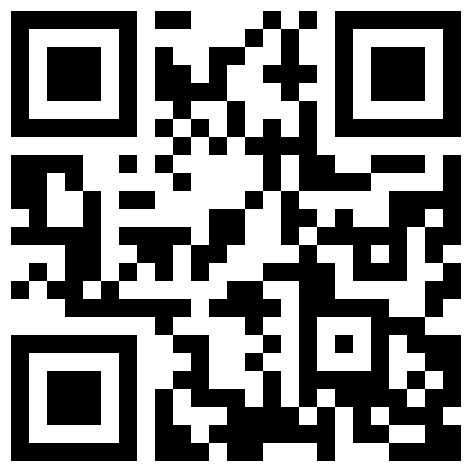 Sign up!
http://eepurl.com/ij_2z1
Back up
‘Faces of CEOS’ Video details
Questions:
How has your organisation benefited from being part of CEOS?
Please share an example of when CEOS has had societal impact.
How do you see CEOS shaping the future of Earth observation over the next 40 years?
Production Timeline:
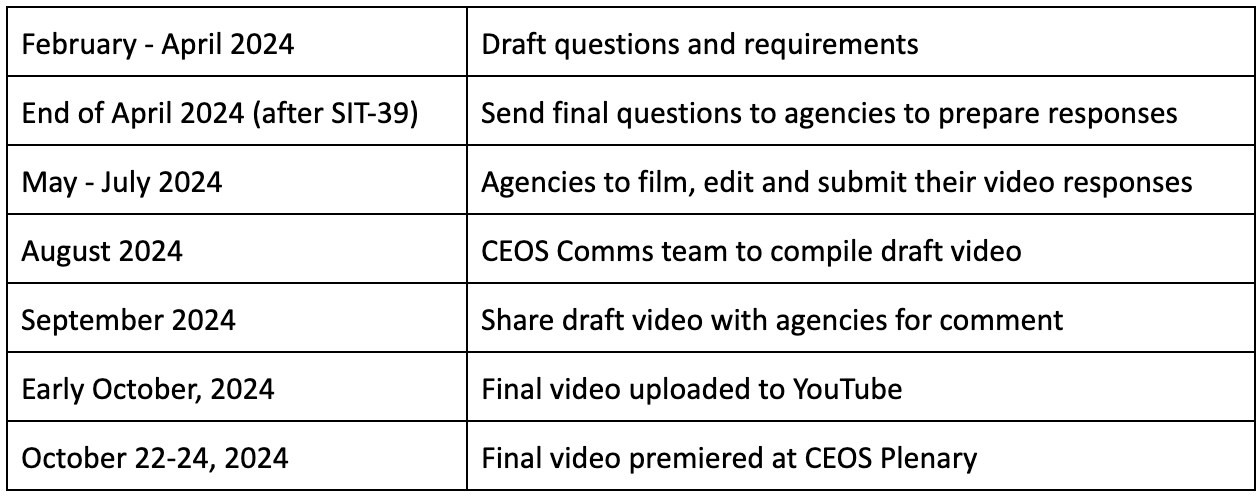 More details: CEOS 40th Anniversary Video: Requests to Agencies
Additional Info - Blog metrics
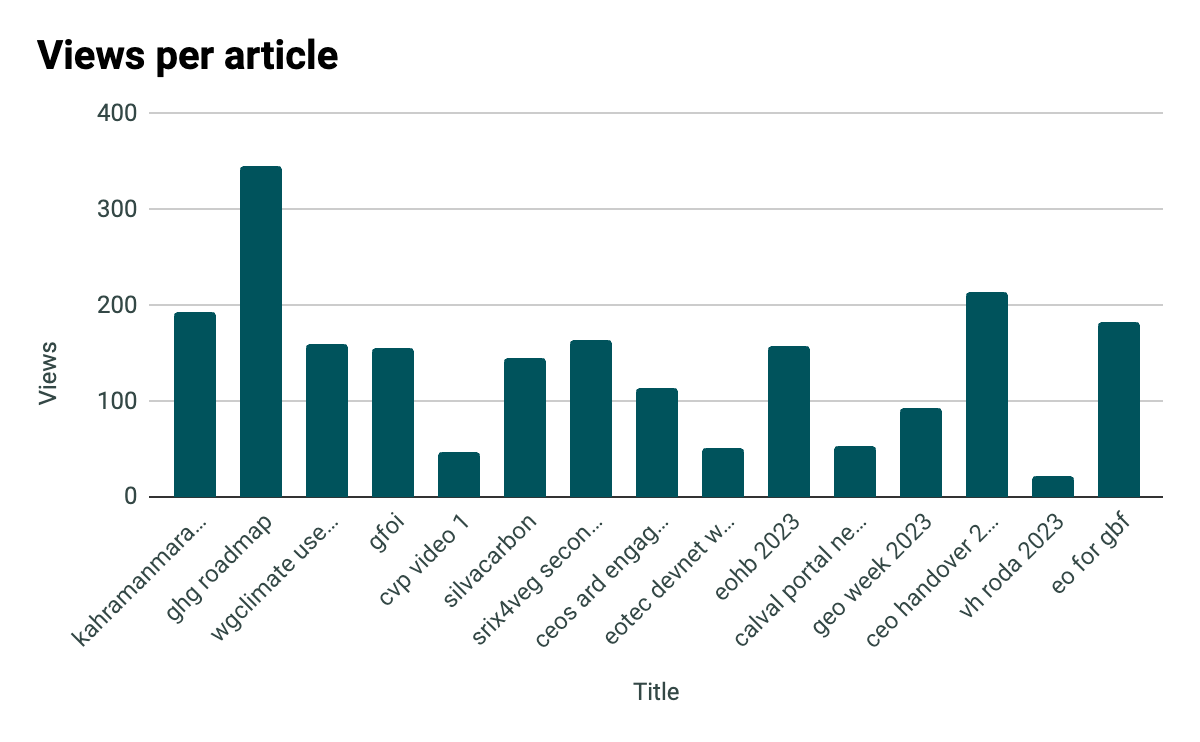 Each blog post had on average 139.73 views, which increased from 125.08 over the previous period (up 11.71%)